UD IV. GENÈTICA. IV. 3. Dels gens a les proteïnes
Traducció
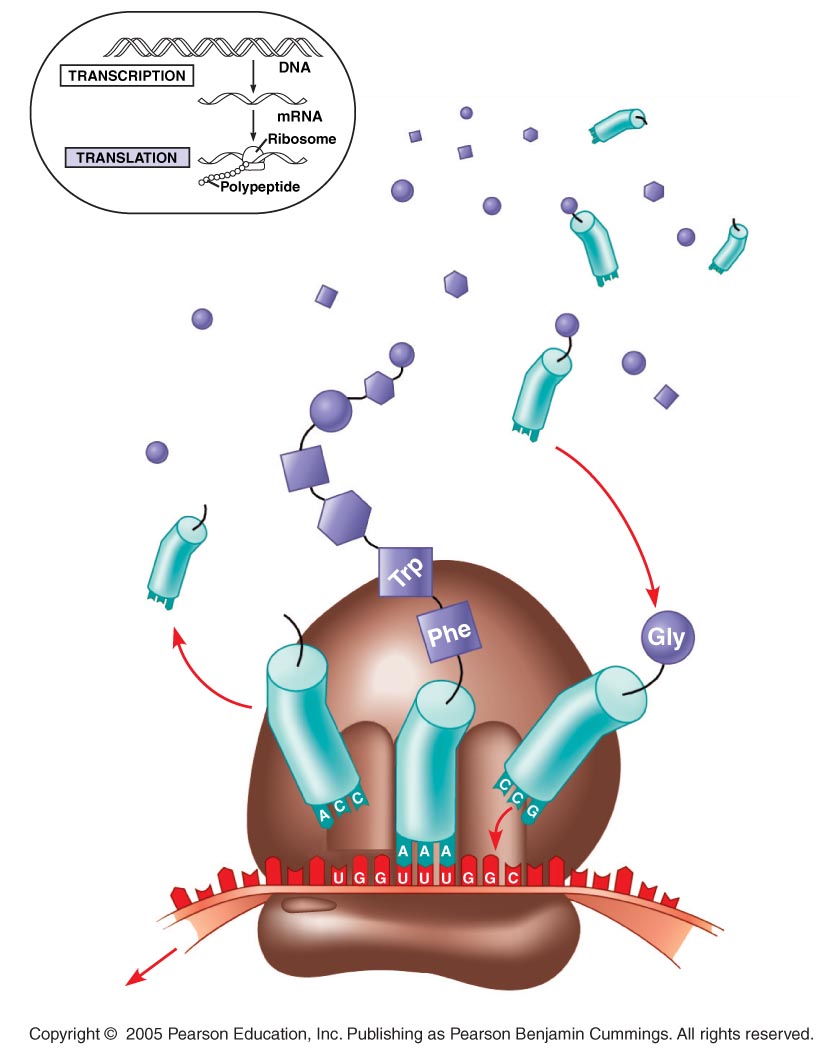 Amino
acids
Polypeptide
tRNA with
amino acid
attached
Ribosome
tRNA
Anticodon
Codons
5¢
3¢
mRNA
LE 17-14a
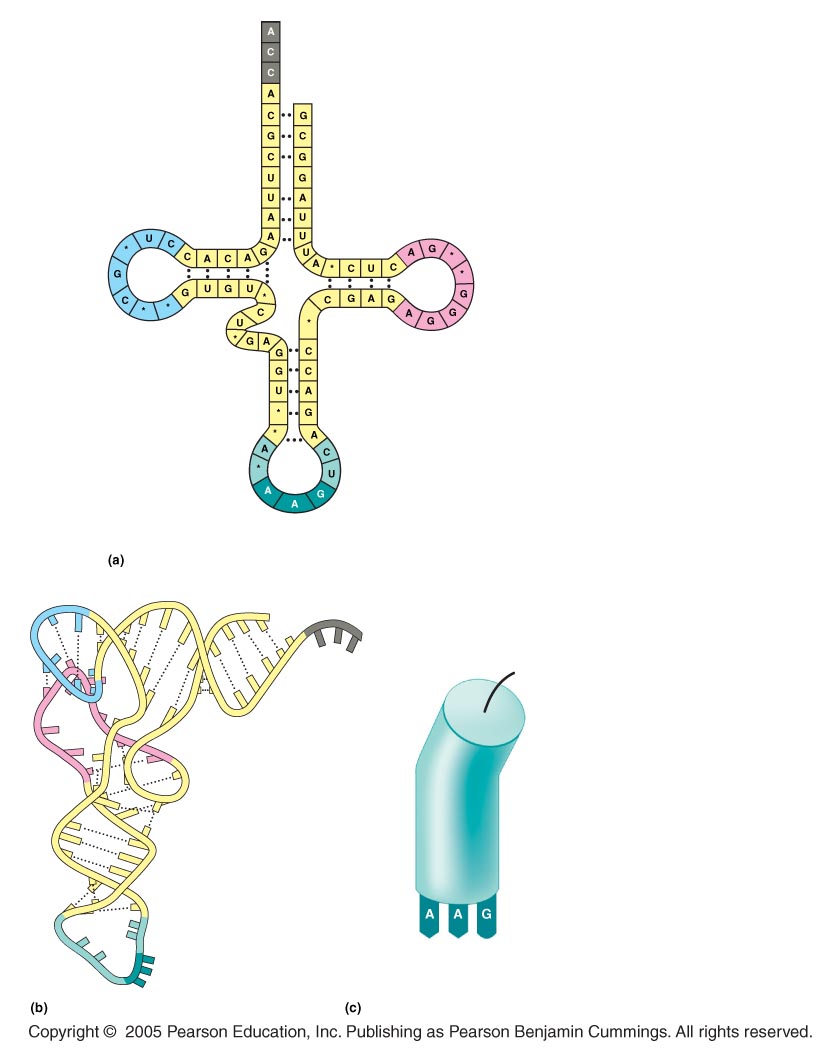 3¢
Amino acid
attachment site
5¢
Hydrogen
bonds
Anticodon
Two-dimensional structure
Amino acid
attachment site
5¢
3¢
Hydrogen
bonds
3¢
5¢
Anticodon
Anticodon
Three-dimensional structure
Symbol used in this book
LE 17-14b
Amino acid
attachment site
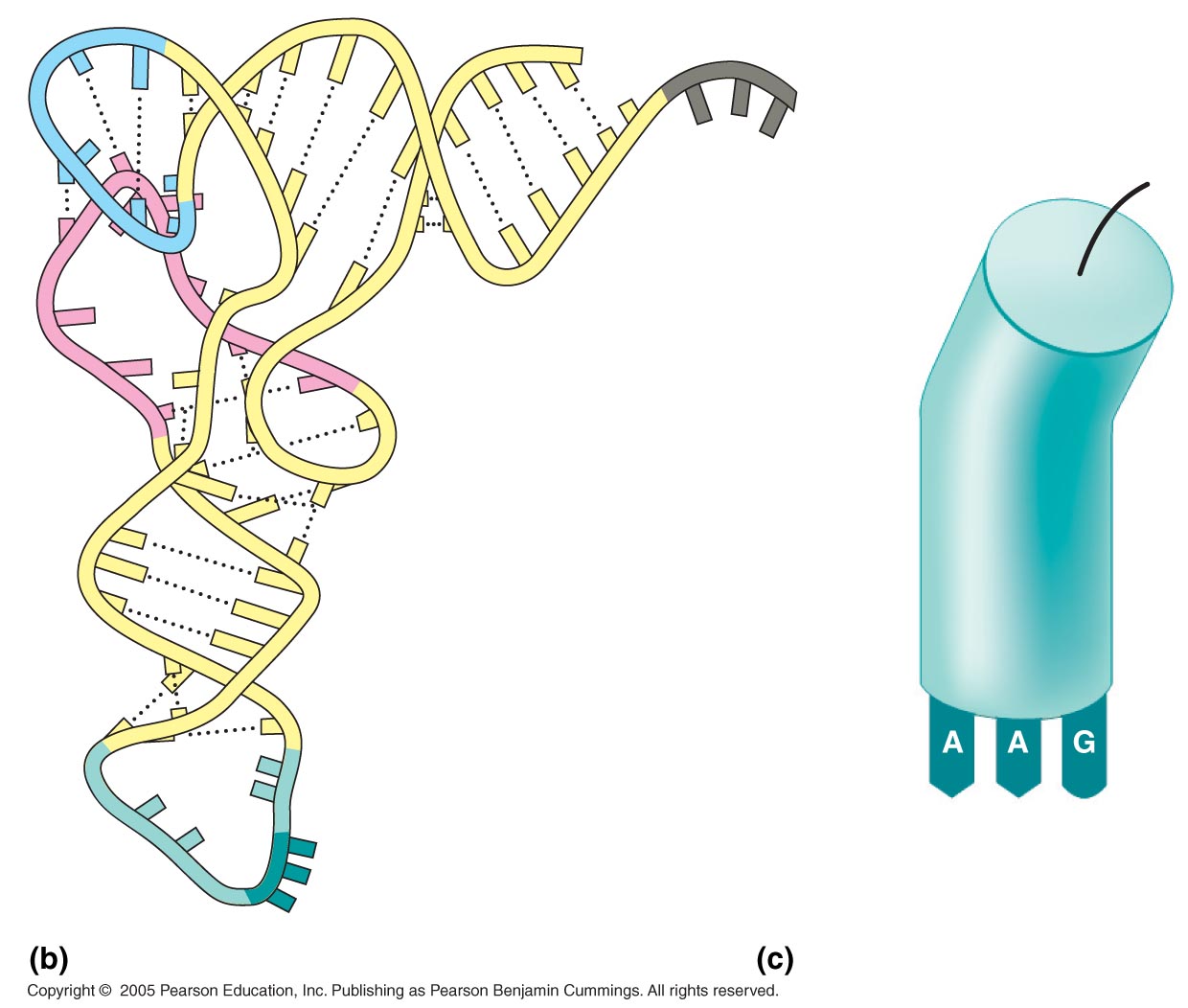 5¢
3¢
Hydrogen
bonds
3¢
5¢
Anticodon
Anticodon
Three-dimensional structure
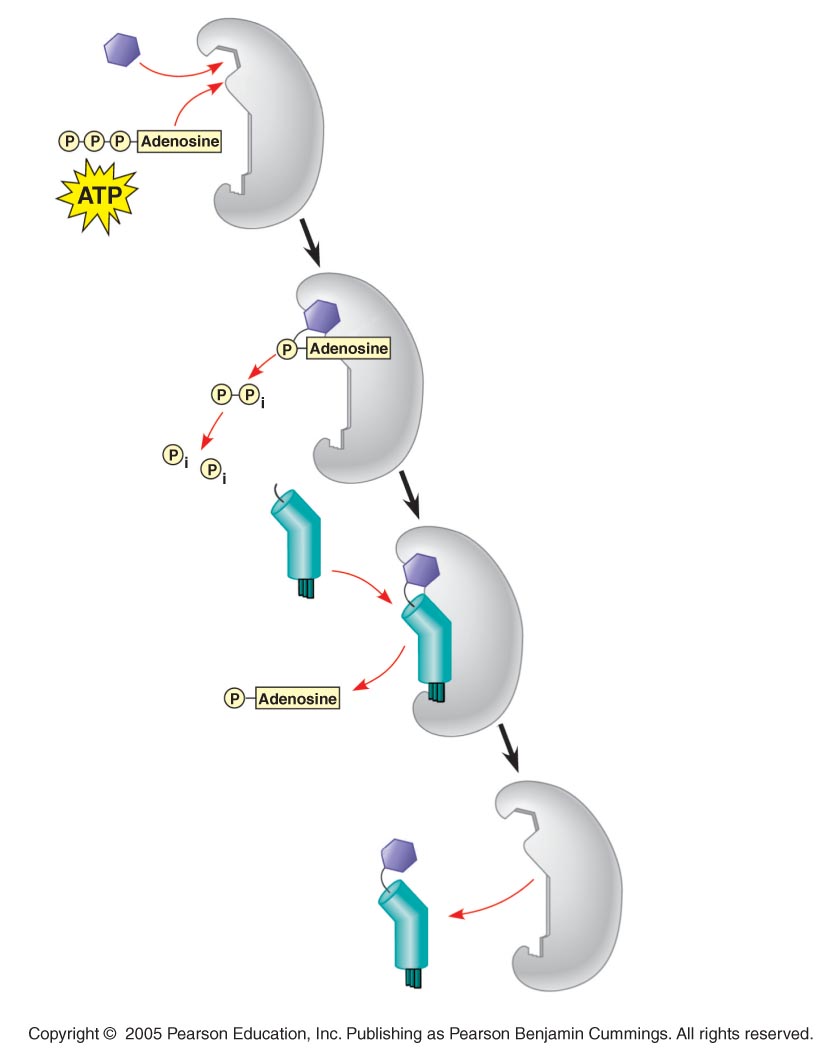 Amino acid
Aminoacyl-tRNA
synthetase (enzyme)
Procés d’unió de l’ARN transferent amb l’aminoàcid que li correspon
Pyrophosphate
Phosphates
tRNA
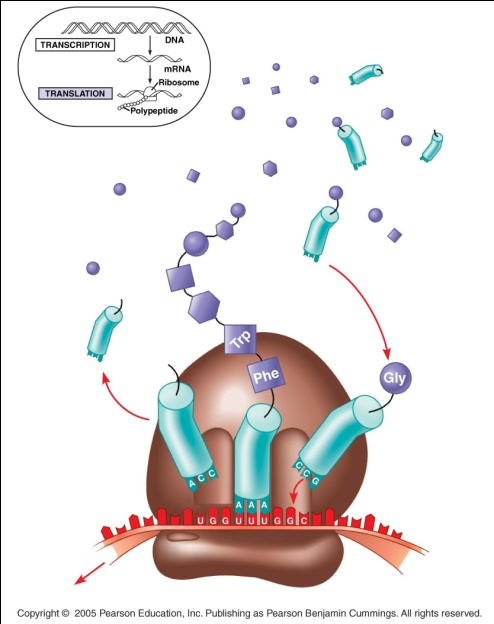 AMP
Aminoacyl tRNA
(an “activated
amino acid”)
LE 17-16b
UD IV. GENÈTICA. IV. 3. Dels gens a les proteïnes
ARN ribosòmic
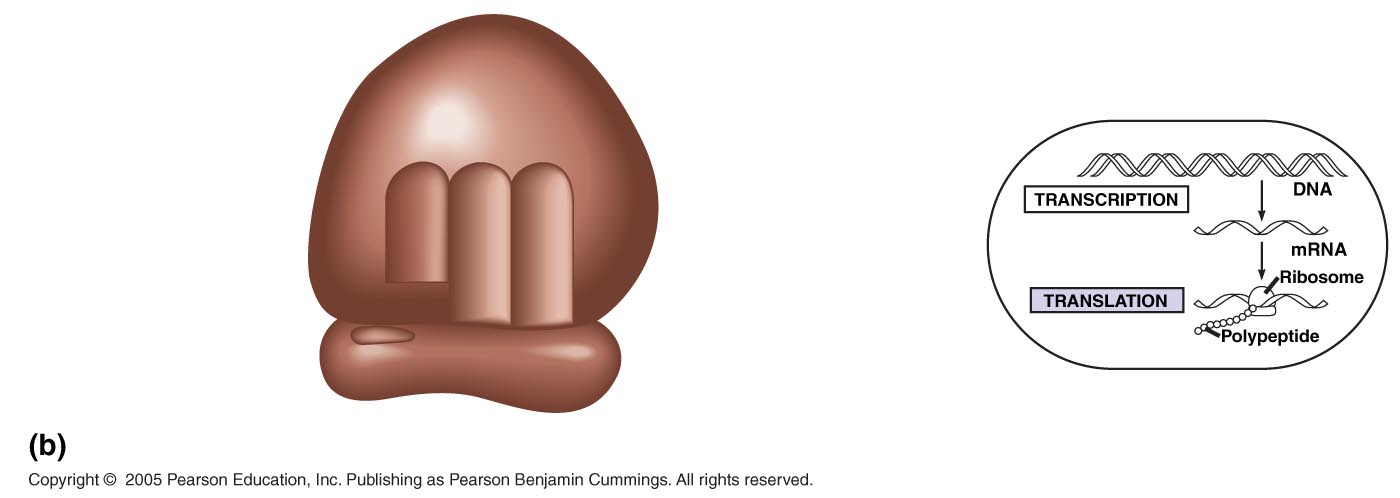 P site (Peptidyl-tRNA
binding site)
A site (Aminoacyl-
tRNA binding site)
E site 
(Exit site)
E
A
Large
subunit
P
mRNA
binding site
Small
subunit
Schematic model showing binding sites
LE 17-16a
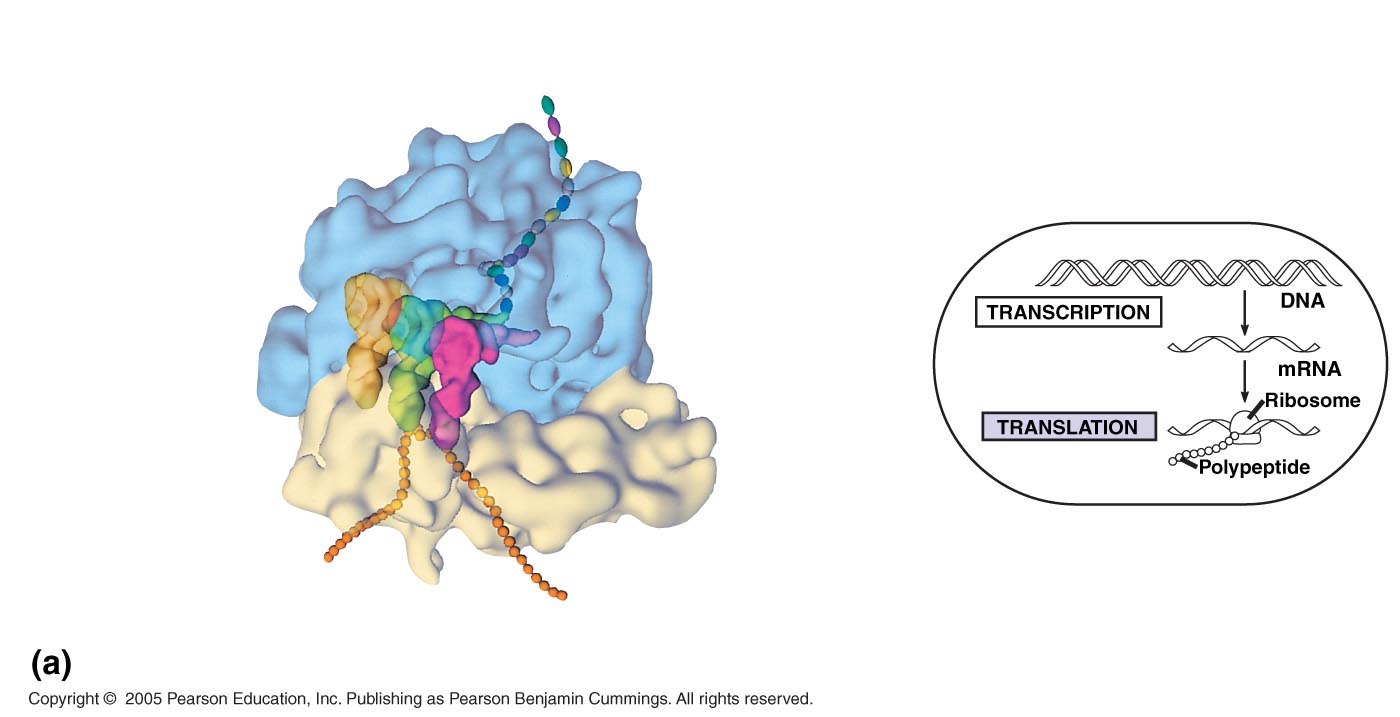 Exit tunnel
Growing
polypeptide
tRNA
molecules
Large
subunit
E
P
A
Small
subunit
5¢
3¢
mRNA
Computer model of functioning ribosome
LE 17-16c
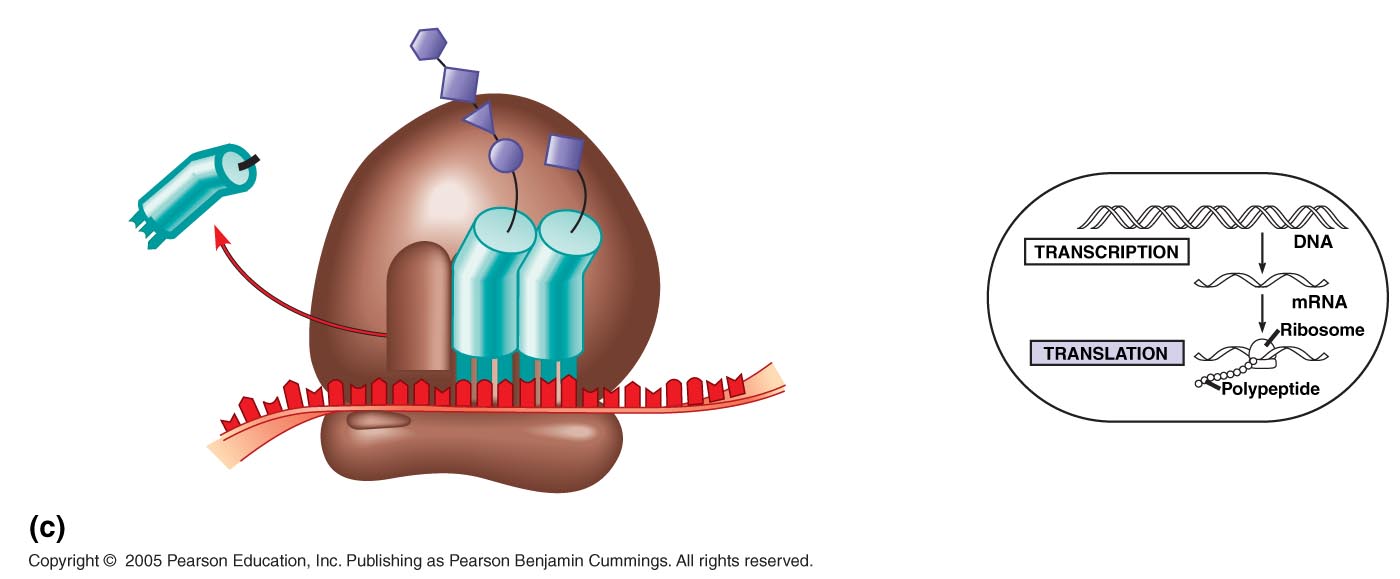 Amino end
Growing polypeptide
Next amino acid
to be added to
polypeptide chain
E
tRNA
mRNA
3¢
Codons
5¢
Schematic model with mRNA and tRNA
Inici de la traducció
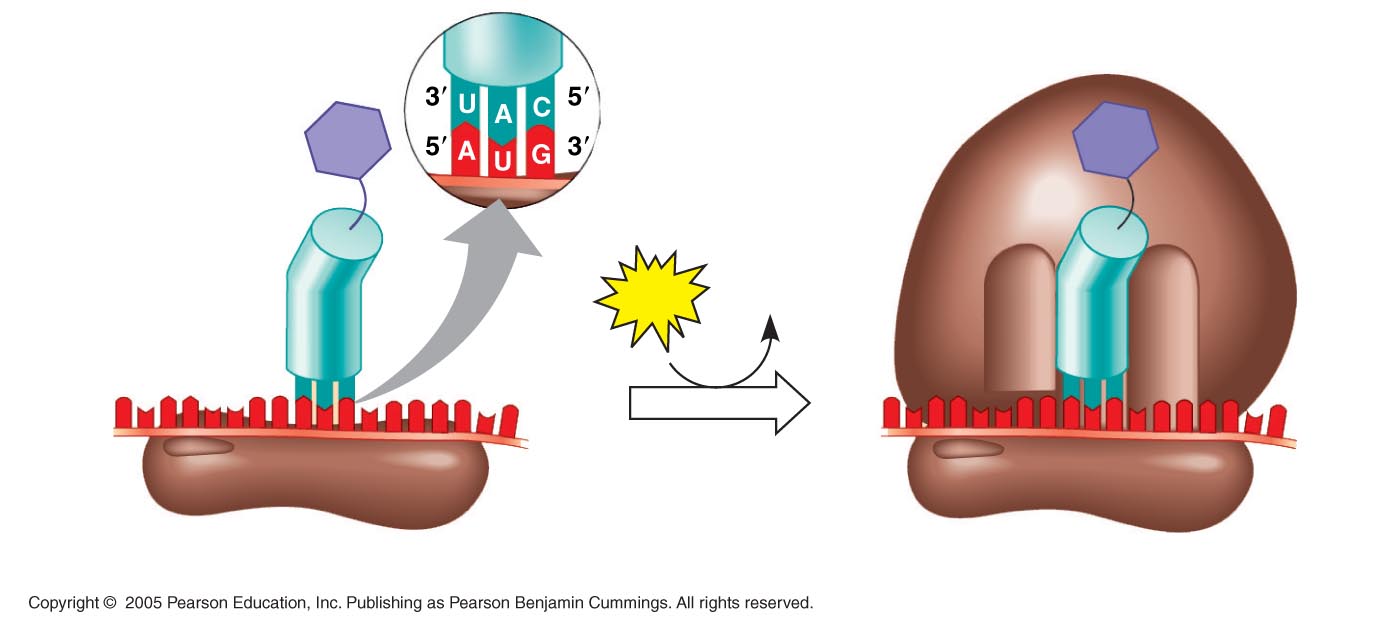 Large
ribosomal
subunit
P site
Met
Met
Initiator tRNA
GTP
GDP
A
E
mRNA
5¢
5¢
3¢
3¢
Start codon
Small
ribosomal
subunit
mRNA binding site
Translation initiation complex
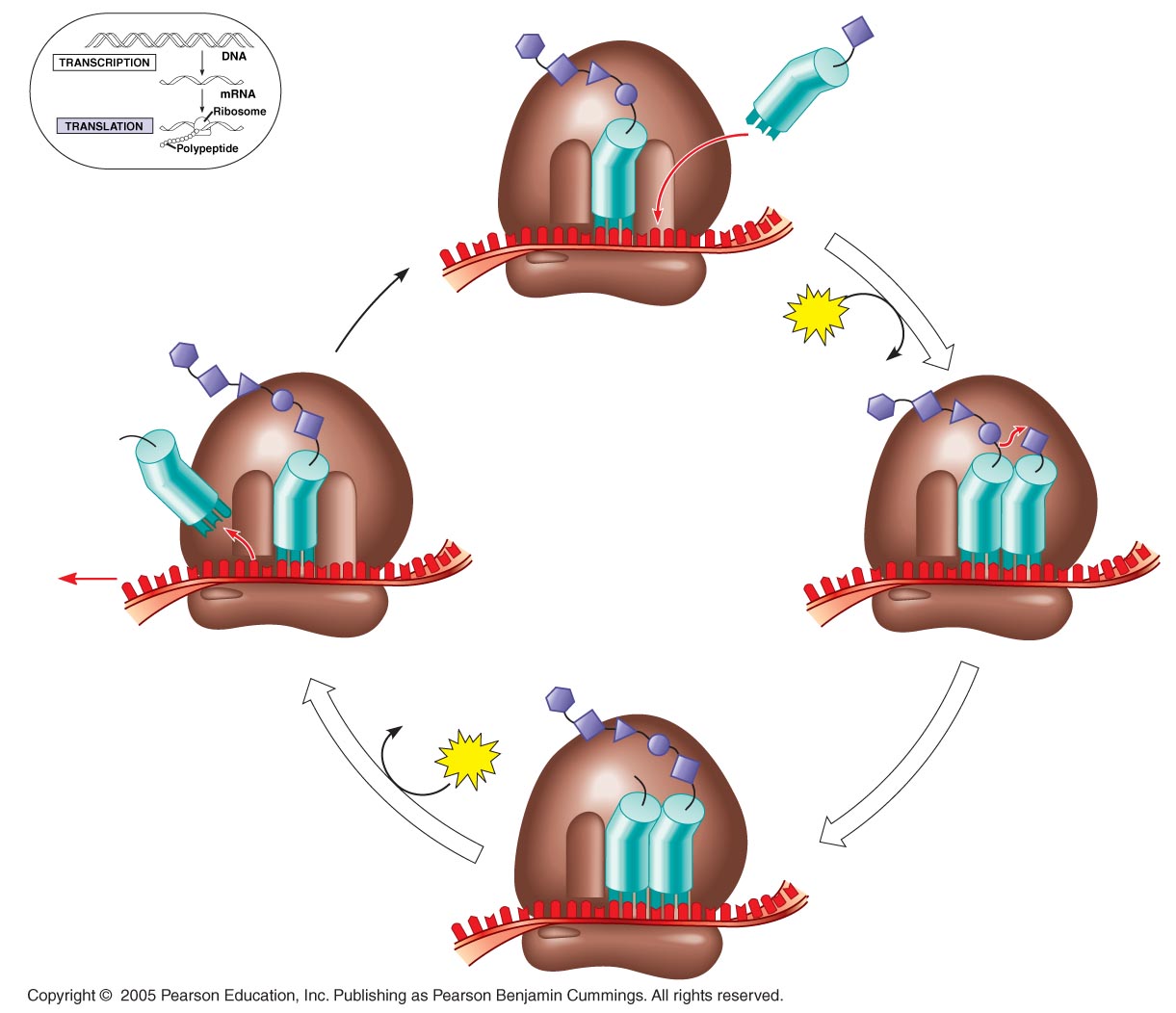 Amino end
of polypeptide
1. Reconeixement del codon
E
3¢
mRNA
P
site
A
site
Ribosome ready for
next aminoacyl tRNA
5¢
GTP
2
2 GDP
E
E
P
A
P
A
2. Formació del enllaç pepítidc entre aa.
GDP
GTP
E
3. Translocació
P
A
Release
factor
Free
polypeptide
5¢
3¢
3¢
5¢
5¢
Stop codon
(UAG, UAA, or UGA)
Quan el ribosoma arriba a un co-
don d’acabament, al lloc A del
 ribosoma es fixa una proteïna 
factor d’alliberació
UD IV. GENÈTICA. IV. 3. Dels gens a les proteïnes
Final de la traducció
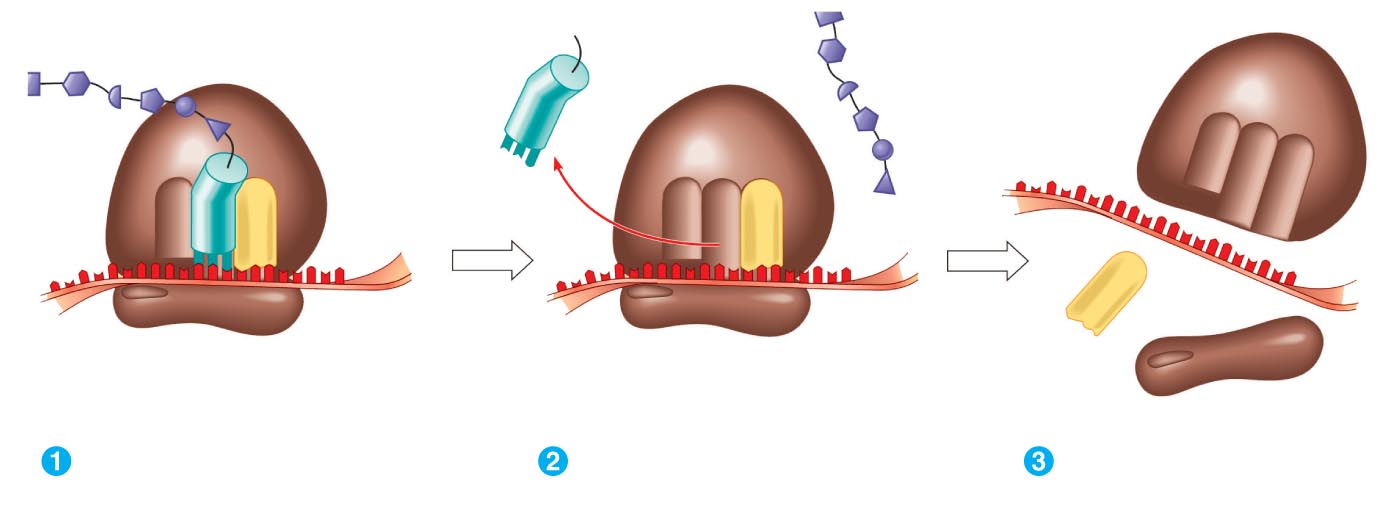 3¢
El factor d’acabament hidrolitza
L’enllaç entre el ARNt I el lloc P. 
S’allibera  el polipèptid
Les dues subunitats del ri-
bosoma I els altres 
Components es separen
Poliribosomes
Completed
polypeptides
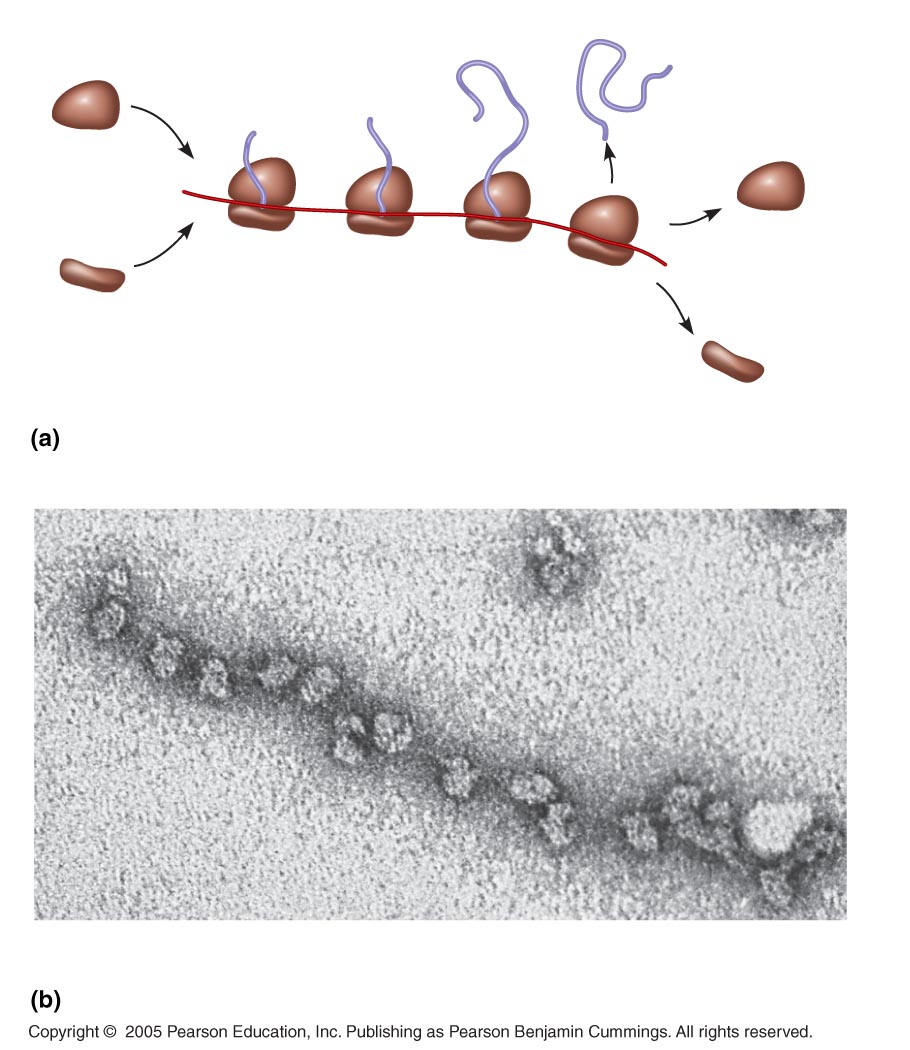 Growing
polypeptides
Incoming
ribosomal
subunits
Polyribosome
Start of
mRNA
(5¢ end)
End of
mRNA
(3¢ end)
An mRNA molecule is generally translated simultaneously
by several ribosomes in clusters called polyribosomes.
Ribosomes
mRNA
0.1 mm
This micrograph shows a large polyribosome in a prokaryotic cell (TEM).
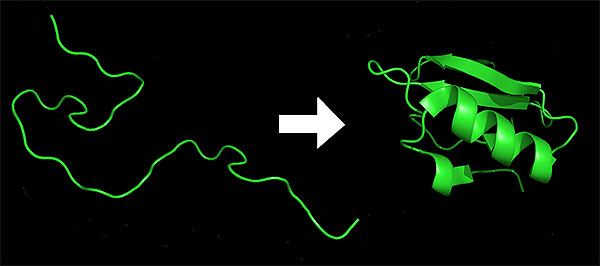 El temps de pas d’una proteïna des de la síntesi a la seva forma activa és entre 2 y 10 microsegons
UD IV. GENÈTICA. IV. 3. Dels gens a les proteïnes
Entrada de proteïnes al reticle endoplasmàtic
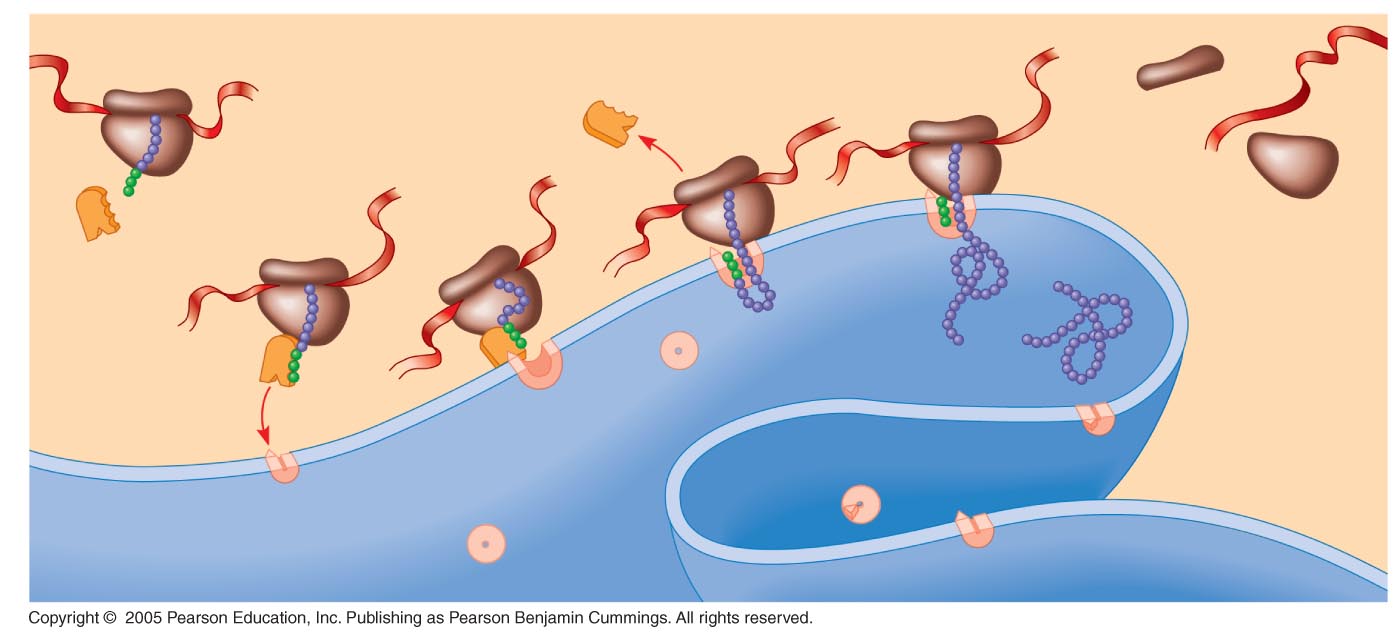 Ribosomes
mRNA
Signal
peptide
ER
membrane
Signal-
recognition
particle
(SRP)
Signal
peptide
removed
Protein
SRP
receptor
protein
CYTOSOL
Translocation
complex
ER LUMEN
LE 17-26
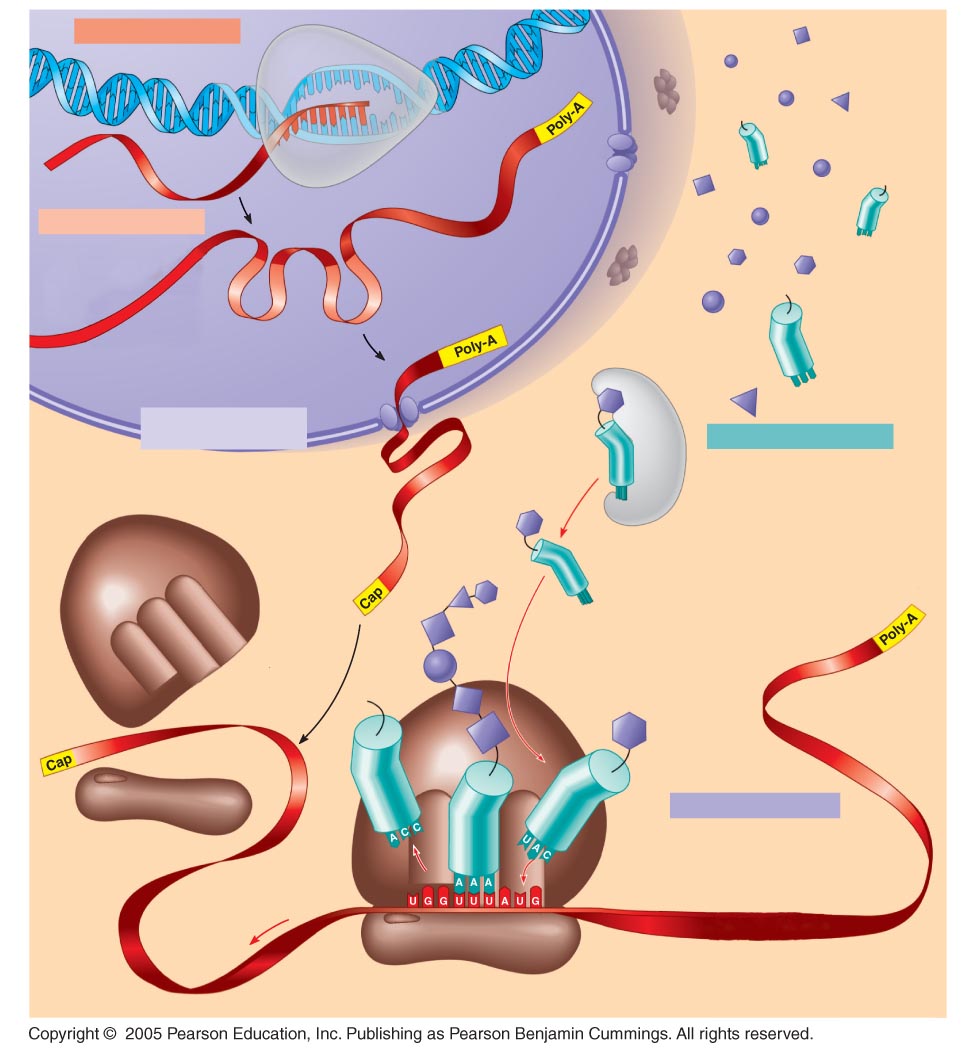 TRANSCRIPTION
DNA
3¢
RNA
polymerase
RNA
transcript
5¢
RNA PROCESSING
Exon
RNA transcript
(pre-mRNA)
Intron
Aminoacyl-tRNA
synthetase
NUCLEUS
FORMATION OF
INITIATION COMPLEX
Amino
acid
AMINO ACID ACTIVATION
CYTOPLASM
tRNA
mRNA
Growing
polypeptide
Activated
amino acid
3¢
A
P
Ribosomal
subunits
E
5¢
TRANSLATION
A
E
Anticodon
Codon
Ribosome
UD IV. GENÈTICA. IV. 3. Dels gens a les proteïnes
L’expressió dels gens
Desprès de veure transcripció i traducció és necessari considerar quan es posen en marxa aquests processos.
El material genètic és idèntic a tot l’organisme i es precís considerar per què en unes ocasions produeix unes molècules i no unes altres. Com es produeix l’especialització de síntesi del material genètic.
Aquesta és una frontera de la biologia i és dels camps on es treballa intensament.
UD IV. GENÈTICA. IV. 3. Dels gens a les proteïnes
L’expressió dels gens als procariotes
Els estudis s’han fet a Escherichia coli

El cromosoma bacterià és més senzill que els dels eucariotes.
Estès mida 1mm. Dins la cèl·lula està molt enrotllat.
Al cromosoma bacterià pràcticament tot es pot traduir. 
Els cistrons d’un mateix polipèptid solen estar situats pròxims.
UD IV. GENÈTICA. IV. 3. Dels gens a les proteïnes
L’expressió dels gens als procariotes
E. coli pot viure sobre gran diversitat de medis. I en cada cas sintetitza just aquelles molècules que necessita per utilitzar un nutrient determinat.
	Ex: la presència de lactosa indueix la formació de l’enzim           	betagalactosidasa, que romp la molècula en glucosa i galactosa.
	Ex: L’aminoàcid triptofan si es present en el medi inhibeix la seva 	síntesi. En cas d’absència és possible la transcipció i traducció 	dels 	enzims necessaris per sintetitzar-lo
UD IV. GENÈTICA. IV. 3. Dels gens a les proteïnes
L’expressió dels gens als procariotes: el model de l’operó.
Proposat per François Jacob i Jacques Monod, 1961
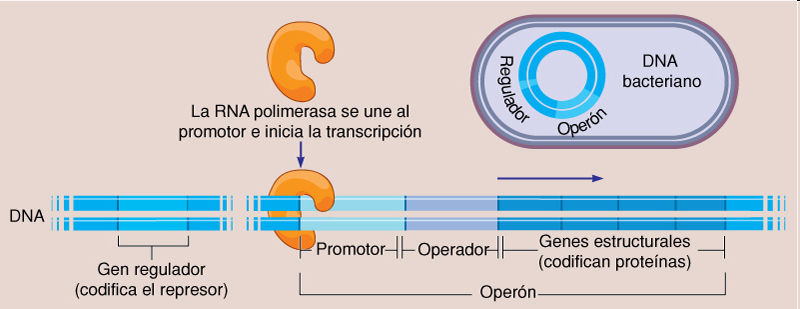 Veure a Informacions el model operó: lactosa i triptofan. De Sadava et al.: Life. The Science of Biology.
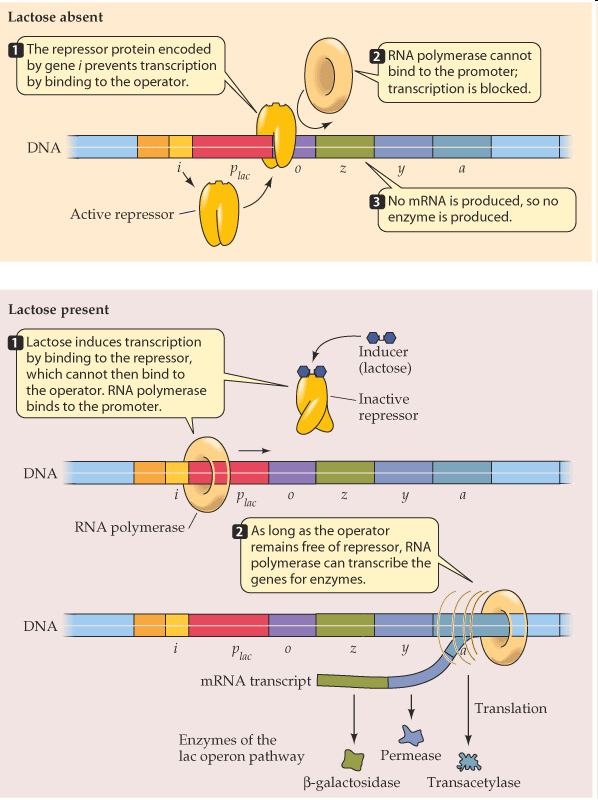 Operon lactosa
Operon triptofan
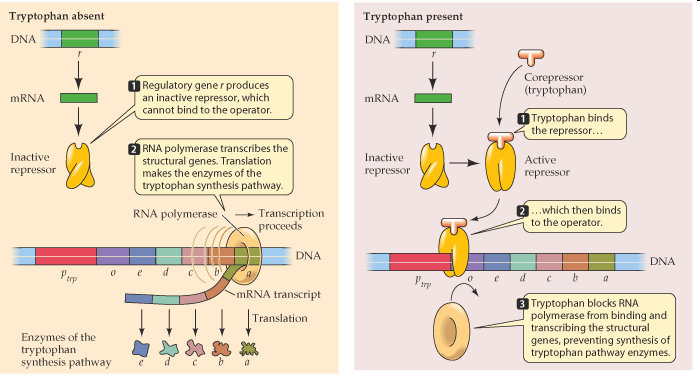 UD IV. GENÈTICA. IV. 3. Dels gens a les proteïnes
L’expressió del gens als eucariotes
El genoma eucariota és més complexa que el procariota.
	Major quantitat d’ADN
	Introns
	ADN intergènic
	Seqüencies repetitives
	Cromosomes
UD IV. GENÈTICA. IV. 3. Dels gens a les proteïnes
L’expressió del gens: cromosoma eucariota
El genoma eucariota és més complexa que el procariota.
	Major quantitat d’ADN
	       E. coli, té uns 4 milions de parells de bases
	       Drosophila melanogaster, 180 Mpb
	       Homo sapiens, 3500 Mpb
UD IV. GENÈTICA. IV. 3. Dels gens a les proteïnes
L’expressió del gens: cromosoma eucariota
El genoma eucariota és més complex que el procariota.
	Introns
	 	Els introns són fragments d’ADN que es situen entre els 		exons. Es transcriven a ARNm i posteriorment són 		eliminats.
		Aquests no existeixen als procariotes
UD IV. GENÈTICA. IV. 3. Dels gens a les proteïnes
L’expressió del gens: cromosoma eucariota
El genoma eucariota és més complexa que el procariota.
	ADN intergènic
		Existeixen moltes seqüències d’ADN que no     			s’expressen.
		Són el 67% del genoma 

	Seqüències repetitives
		Fragments d’ADN es repeteixen moltes vegades
UD IV. GENÈTICA. IV. 3. Dels gens a les proteïnes
Cromosomes
UD IV. GENÈTICA. IV. 3. Dels gens a les proteïnes
L’expressió dels gens als eucariotes es regulada per molts de factors que afecten a la
	Transcripció
	Processament de l’ARN missatger
	Transport de l’ARNm al nucli
	Degradació de l’ARNm
	Activitat de les proteïnes
A la pàgina web d’acompanyament del llibre de 
Raven. Biology. McGrawHill.

Hi podeu veure una col·lecció de vídeos que poden ajudar molt en l’estudi d’aquesta lliçó.

http://highered.mcgraw-hill.com/sites/0073532223/student_view0/chapter15/animations_and_videos.html#

[Novembre 2012]